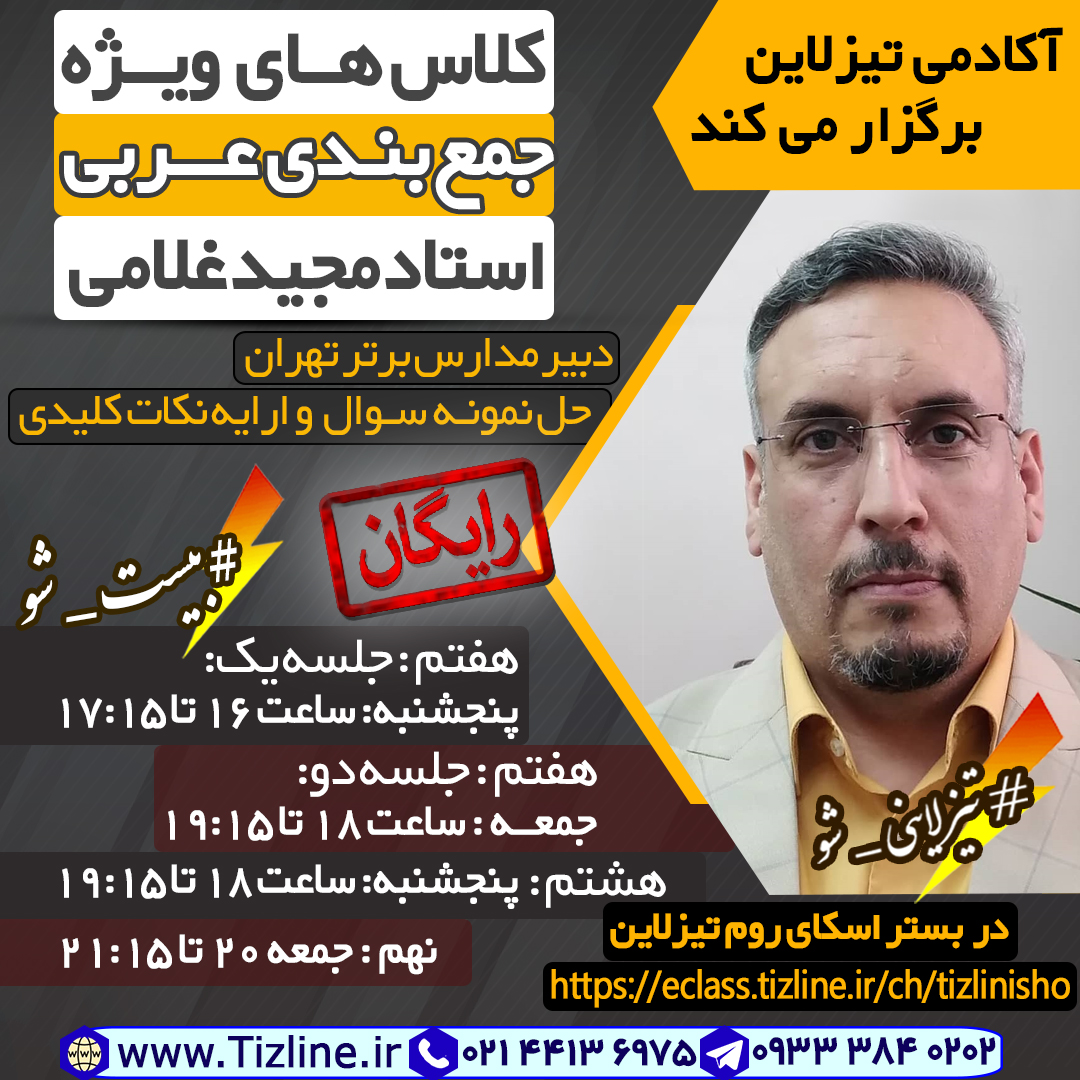 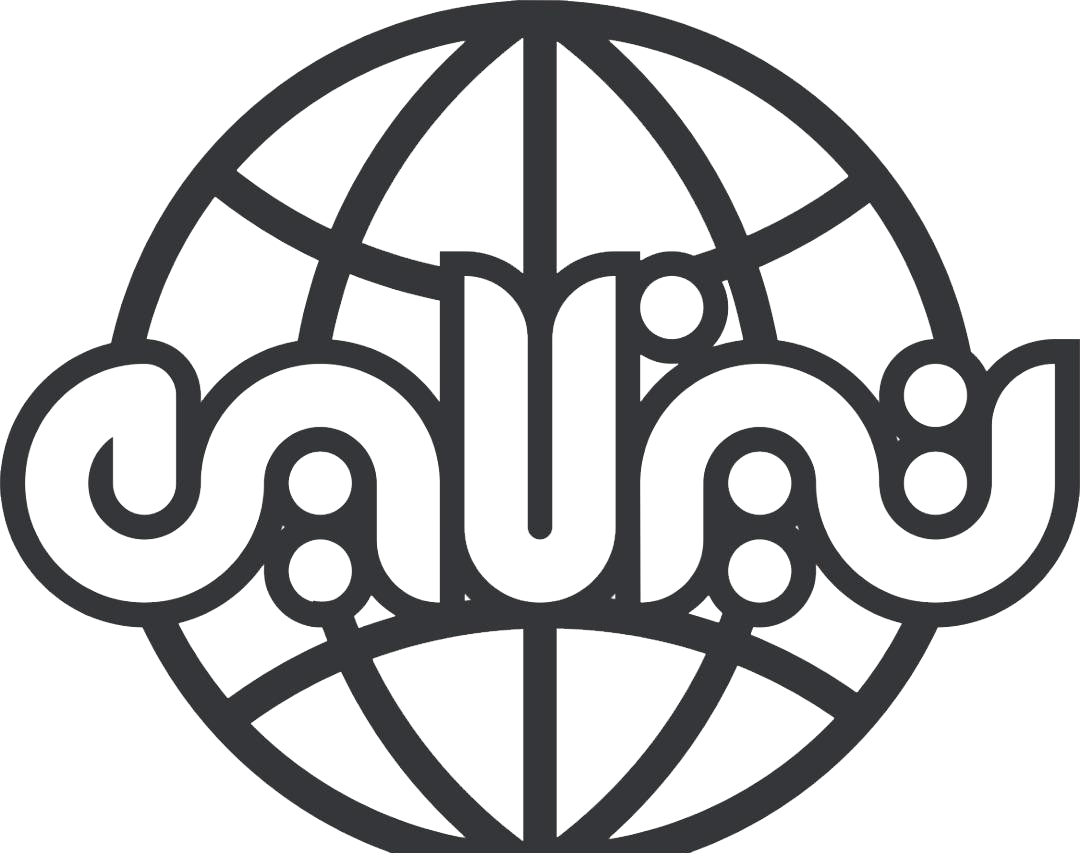 www.tizline.ir
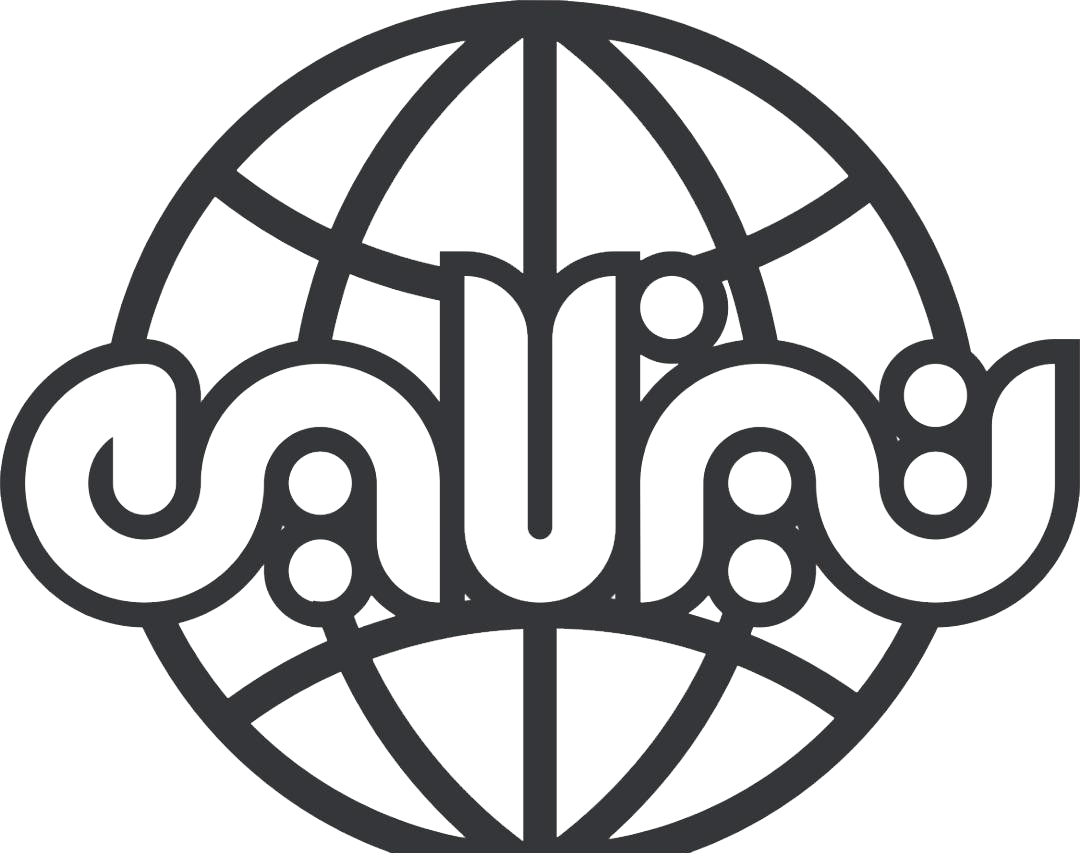 مرور قواعد
www.tizline.ir
عربی هفتم
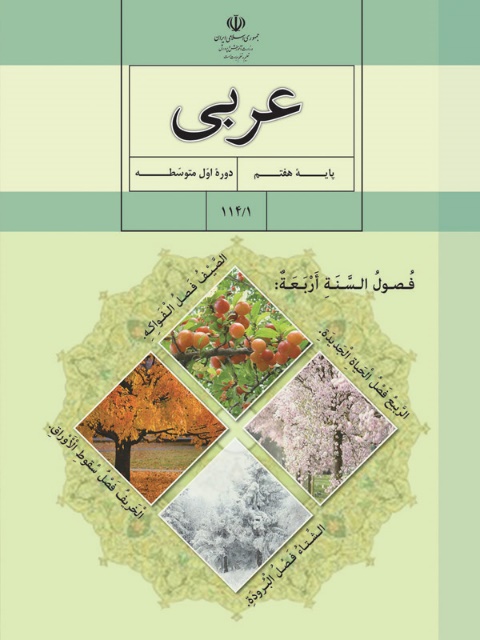 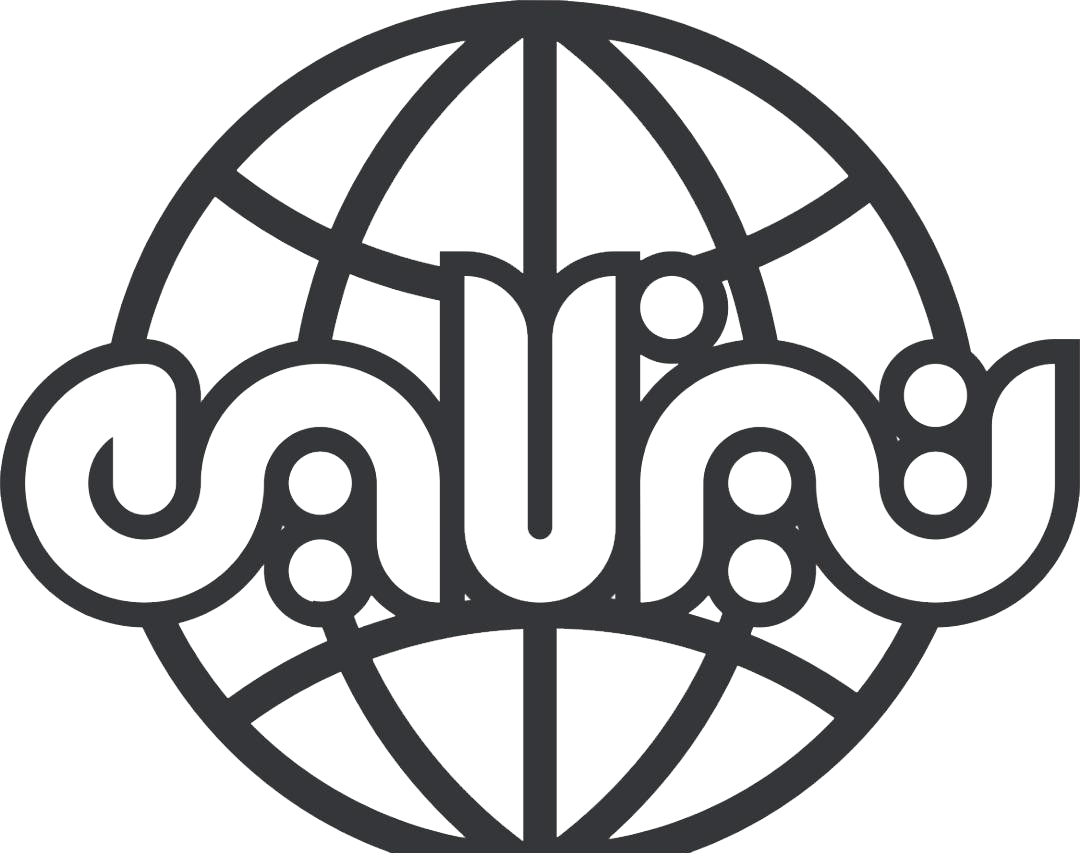 حروف الفبا در زبان عربی 29 حرف است.
در زبان عربی نوشتاری ( فصیح )  ، حروف گ ، چ ، پ ، ژ وجود ندارد.
www.tizline.ir
حرکات در زبان عربی:
ــْـ
سُکون
ساکِن
ــِـ
ــُـ
ضَمِّه
کَسْرِه
ــَـ
فَتْحِه
تنوین
ـُ  نْ
ـِ  نْ
ــٌـ
ـَ  نْ
ــٍـ
ــًـ
رَفْــع
نَـصْـب
جَـر
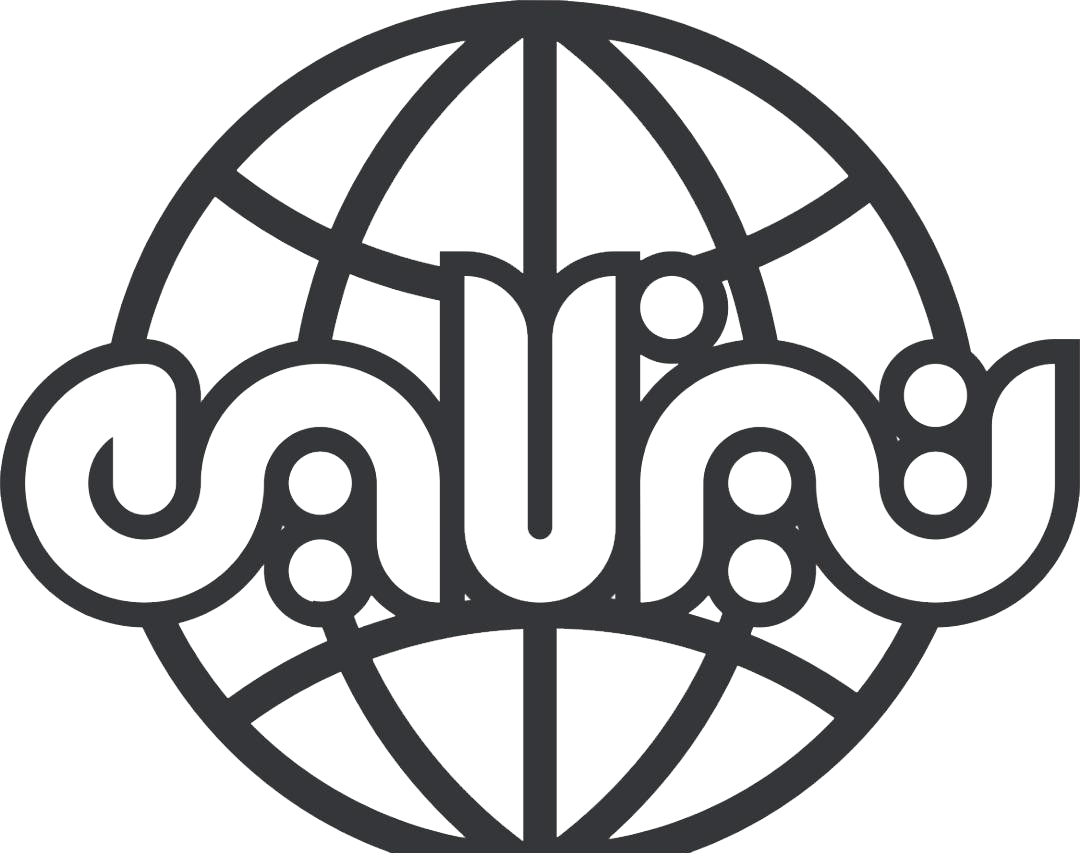 اسم
www.tizline.ir
کلمه
انواع
فعل
حرف
در
فی
مِنْ
عَـلَی
از
بر ، روی
به ، به سوی ، تا
إلَی
بِـ
به ، به وسیله
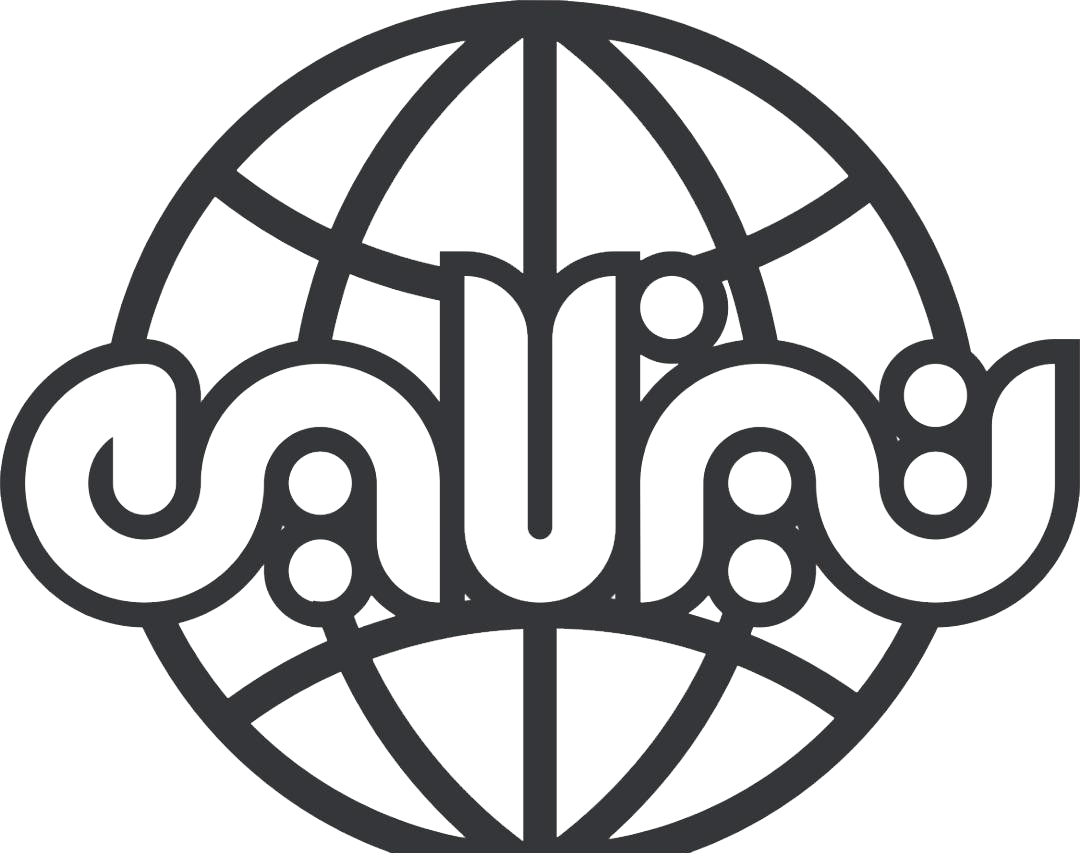 نشانه های اسم
www.tizline.ir
اَلشَّجَرَةُ
اَلْوَلَدُ
اَلْکِتابُ
1ـ « الـ » ( الف و لام ) در ابتدای کلمه
کِتابٌ
2ـ « تنوین » در انتهای کلمه
شَجَرَةٌ
وَلَدٌ
نکته بسیار مهم
« ال » با تنوین در یک کلمه جمع نمی شوند.
اَلْکِتابٌ
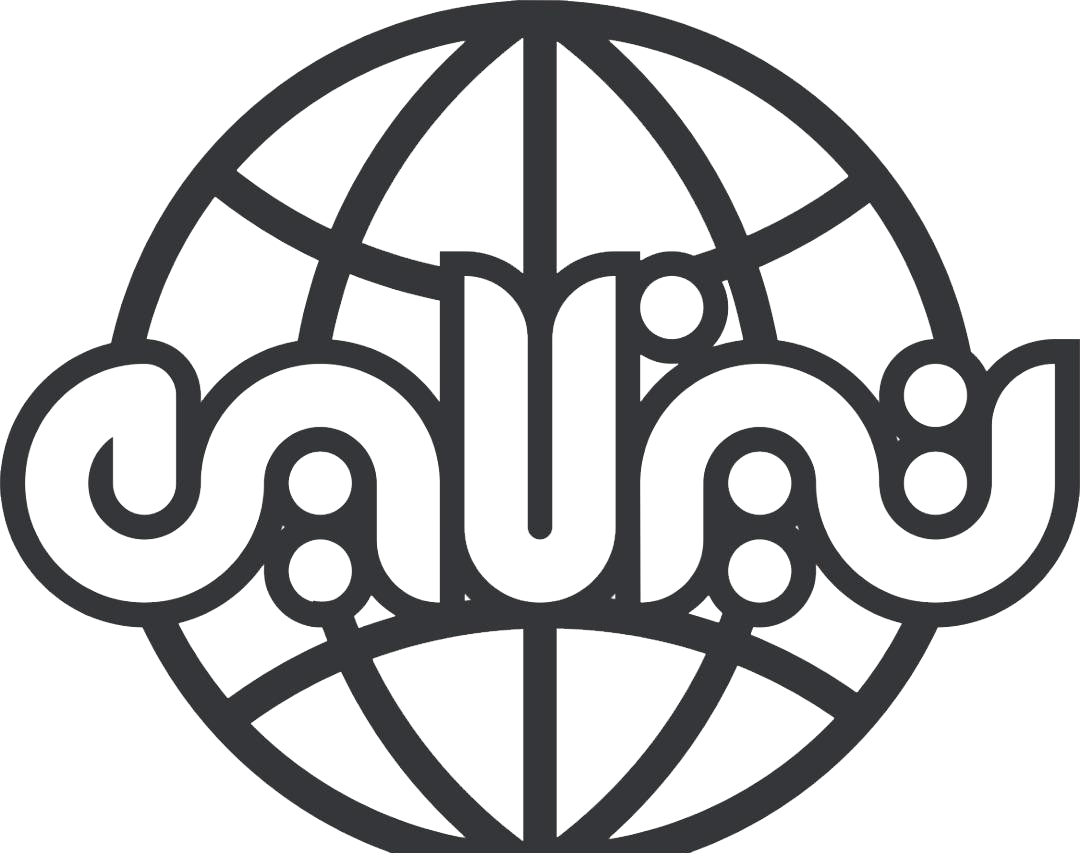 از نظر جنس
www.tizline.ir
تقسیم بندی اسم
از نظر تعداد
از نظر اشاره
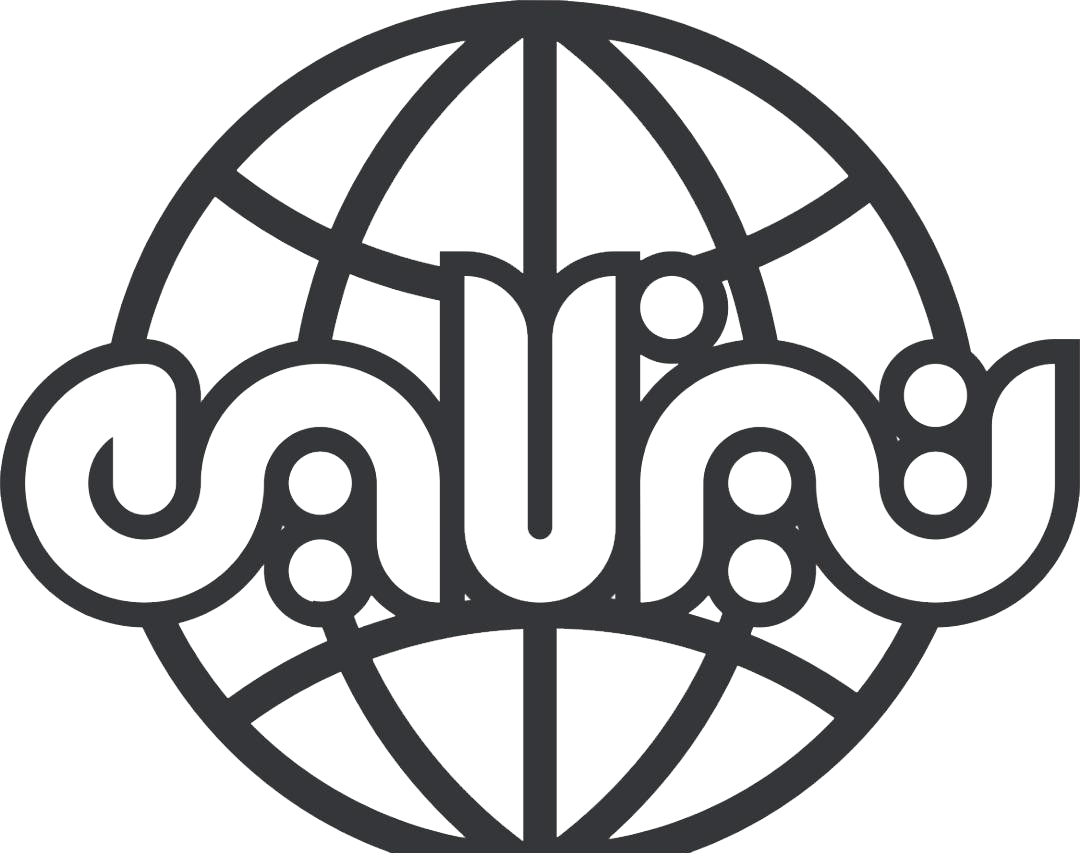 مُـذَکَّـر
نشانه ندارد.
تقسیم اسم
ة   ـة « در انتهای کلمه »
از نظر جنس
مُـؤَ نَّث
www.tizline.ir
تشخیص مذکر یا مؤنث بودن یک اسم برای این است که بتوانیم برای آن
 « اسم اشاره  ، فعل ، ضمیر و . . . » مناسب بیاوریم.
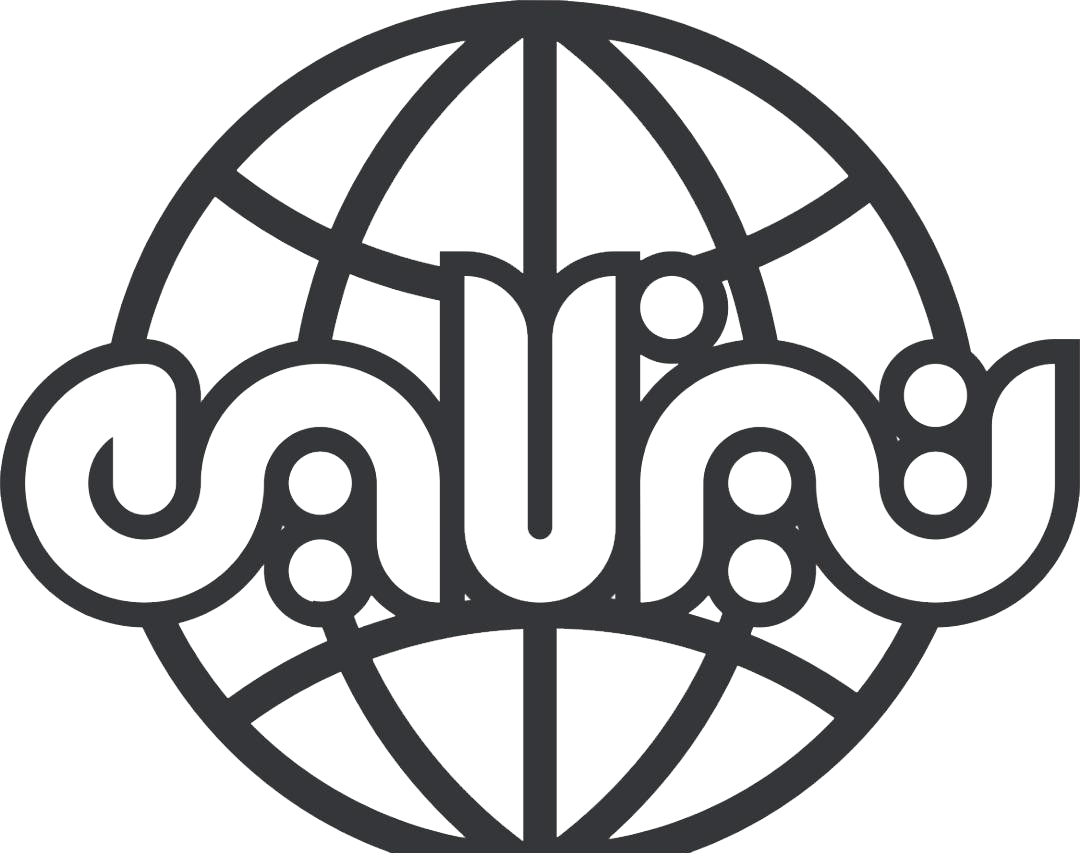 مُـفْرَد
مُعلِّم
نشانه ندارد.
کِتاب
طالِبَة
طالِب
مُعلِّمـانِ
مُعلِّمَـیْـنِ
www.tizline.ir
مُـثَـنی
انِ    یْنِ
طالِبـَـتـانِ
طالِبـَـتَـیْنِ
تقسیم اسم
از نظر تعداد
مُعلِّمـونَ
ونَ   ینَ
مذکر سالم
مُعلِّمـینَ
جمع
مونث سالم
طالِبــات
ات
کُتُـب
مُـکَـسَّـر
طُلّـاب
نشانه ندارد.
نکات مهم در مورد تقسیم بندی اسم از نظر تعداد
ایمان ـ اِحسان ـ فُستان ـ شیطان ـ نِسیان
1ـ ( انِ ـ ینِ ) باید زائد باشند تا علامت اسم مثنی محسوب شوند.
2ـ ( ونَ ، ینَ ) باید زائد باشد تا علامت جمع مذکر سالم محسوب شود.
آزمون ـ قانون ـ مسکین ـ تمرین
3ـ باید توجه داشت هنگامی که اسمی به حرف ( ة ، ـة ) ختم می شود برای جمع بستن آن ، ابتدا باید حرف ( ة ، ـة ) را از انتهای اسم حذف کرده و سپس ( ات ) را به انتهای اسم اضافه کنیم.
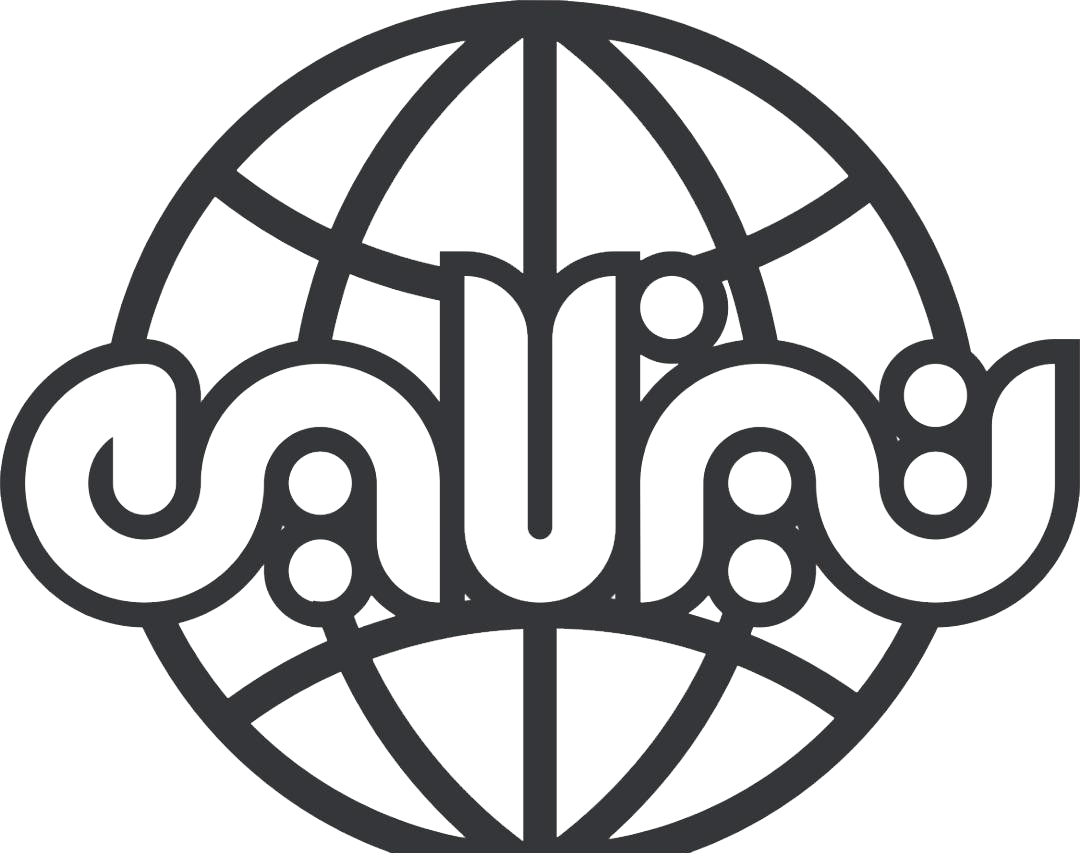 المؤمنـات
المؤمن
المؤمنة
ات
+
=
www.tizline.ir
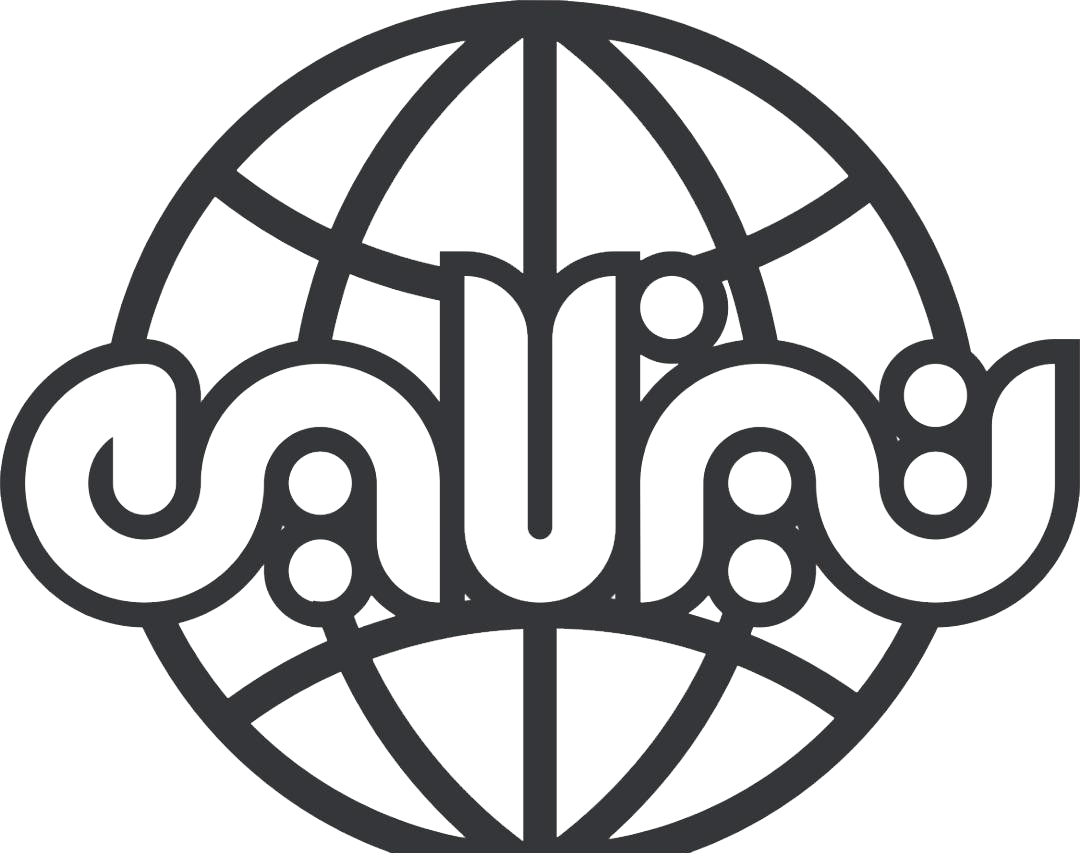 4ـ ( ات) باید زائد باشد تا علامت جمع مؤنث سالم محسوب شود.
5ـ کلمات زیر جمع مؤنث سالم نیستند برای اینکه ( ت ) در آنها جزء ریشه می باشد.
www.tizline.ir
بیت
وقت
ابیات
اوقات
صوت
اصوات
6ـ برای این که بفهمیم یک کلمه مثنی یا جمع سالم است یا خیر، باید نشانه آخرش را برداریم
 اگر مفردش باقی ماند در این صورت، جمع سالم یا مثنی است.
7ـ برای تعیین جنس اسم های جمع مکسّر باید به مفرد آنها مراجعه کنیم.
حَقیبَة
حَقائِب
حَدائِق
یَوْم
حَدیقَة
اَیّام
کُتُب
کتاب
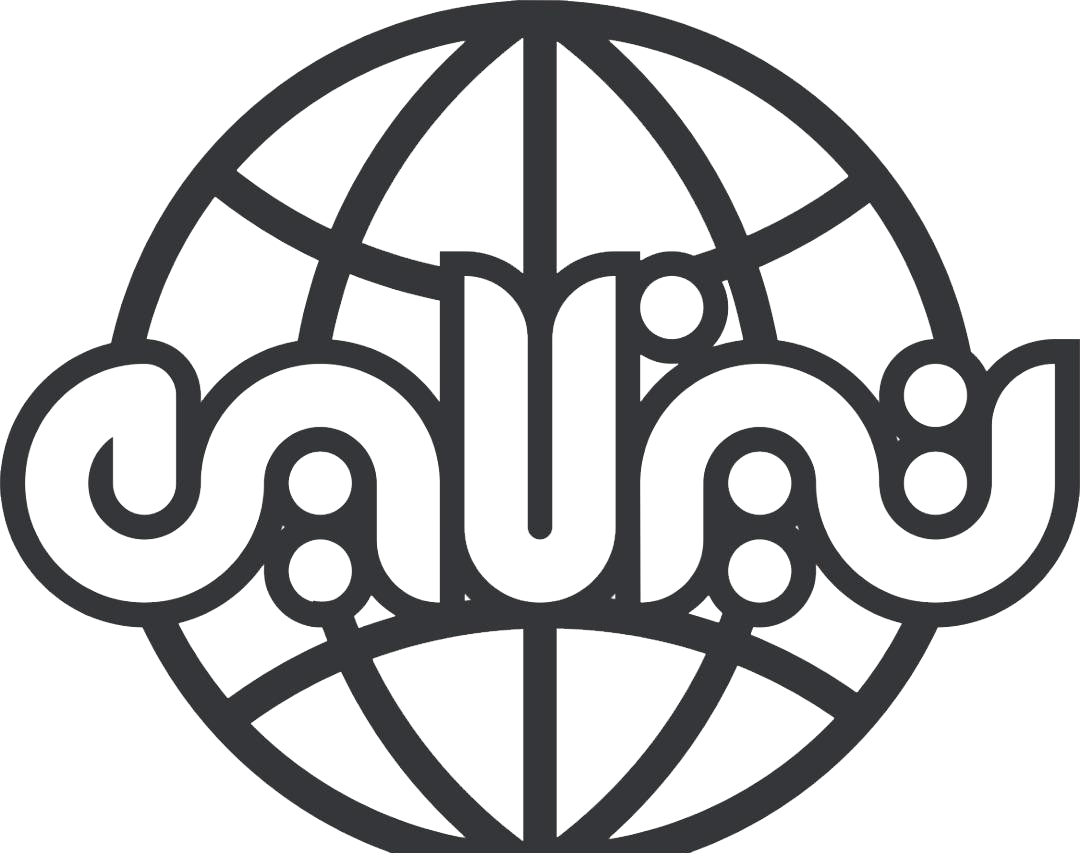 8ـ مِلاک مذکر و مؤنث در اسم های جمع مکسر ، مفرد آنها می باشد.
نـتـیـجـه
گول ظاهر کلمه را نباید بخوریم ممکن است ظاهرش مذکر باشد
 ولی در اصل مؤنث محسوب شود.
www.tizline.ir
« فریب نخوریم. »
نکته فوق العاده مهم
با جمع مکسر غیر عاقل ( غیرانسان ) به صورت مفرد مؤنث معامله می کنیم.
یعنی اسم اشاره و . . .  را مفرد مؤنث می آوریم.
حفظ کردن جمع های مکسّر واجبه
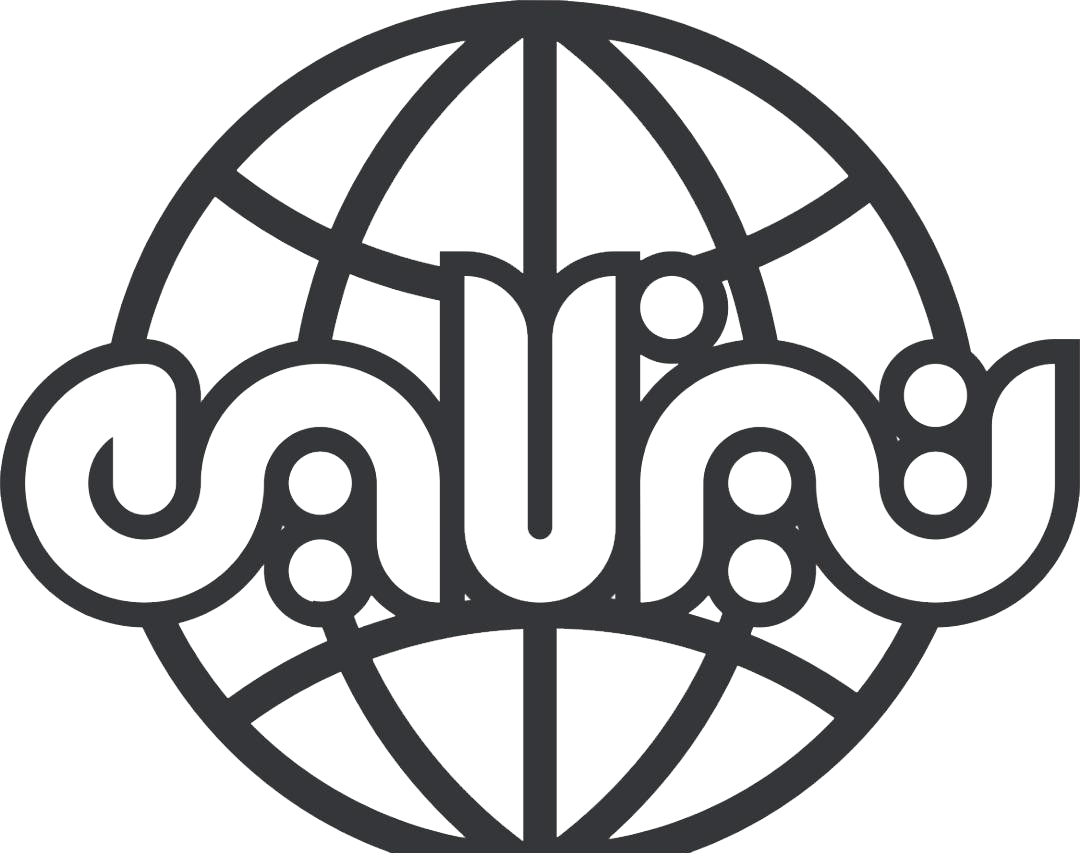 هذا
مُـفرد
هذانِ
مثنی
نزدیک
هؤلاءِ
جمع
مذکر
ذلِکَ
www.tizline.ir
مُـفرد

مثنی
دور
تقسیم اسم
اولئِکَ
جمع
هذِهِ
از نظر اشاره
مُـفرد
هاتانِ
نزدیک
مثنی
هؤلاءِ
جمع
مؤنث
تِلْکَ
مُـفرد

دور
مثنی
اولئِکَ
جمع
نکات مهم در مورد تقسیم بندی اسم از نظر اشاره
1ـ اسم های اشاره با اسم های بعد از خود از هر لحاظ مطابقت می کنند.
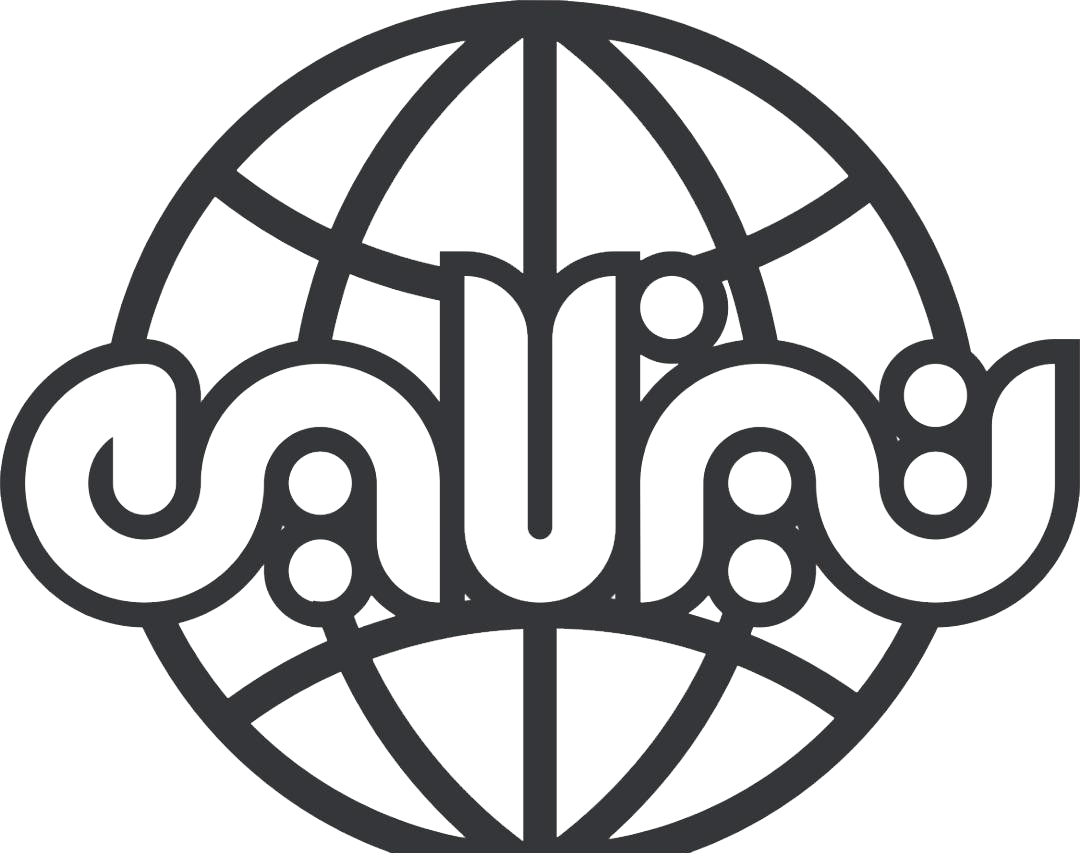 هذا
هذِهِ
وَلَدٌ
نافِذَةٌ
هاتانِ
نافِذَتانِ
هذانِ
وَلَدانِ
ذلِکَ
تِلْکَ
2ـ دو اسم اشاره « هؤلاءِ » و « اولئکَ » فقط برای انسان ها استفاده می شود.
هؤلاءِ
هؤلاءِ
هؤلاءِ
لاعِبونَ
لاعِباتٌ
اولادٌ
اولئِکَ
اولئِکَ
اولئِکَ
3ـ با جمع مکسر غیر عاقل ( غیرانسان ) به صورت مفرد مؤنث معامله می کنیم.
هذِهِ
هذِهِ
یعنی اسم اشاره و . . .  را مفرد مؤنث می آوریم.
اَشجارٌ
مَفاتیحٌ
تِلْکَ
تِلْکَ
4ـ اگر اسم بعد از اسم اشاره دارای « ال » باشد ، اسم اشاره « چه مفرد باشد و چه مثنی و جمع »
 به صورت مفرد ترجمه می کنیم
ولی اگر آن اسم « ال » نداشته باشد ، اسم اشاره با توجه به معنای اصلی اش ترجمه می کنیم.
هؤلاءِ الْمُعَـلِّـمونَ
این، معلم ها . . .
این ها، معلم هستند.
هؤلاءِ مُعَـلِّـمونَ
این دو، معلم هستند.
هاتانِ مُعَـلِّـمَتـانِ
این، دو معلم . . .
هاتانِ الْمُعَـلِّـمَتـانِ
اسم اشاره به مکان
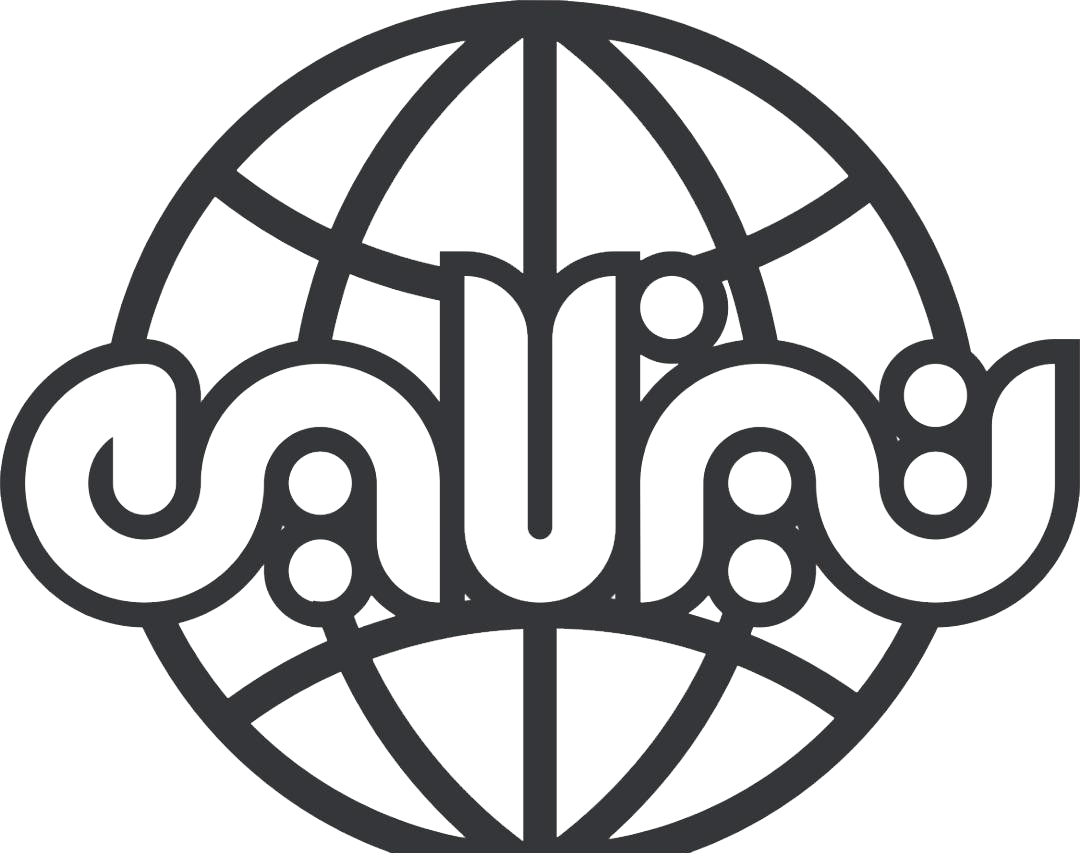 دور
نزدیک
هُناکَ
هُنا
www.tizline.ir
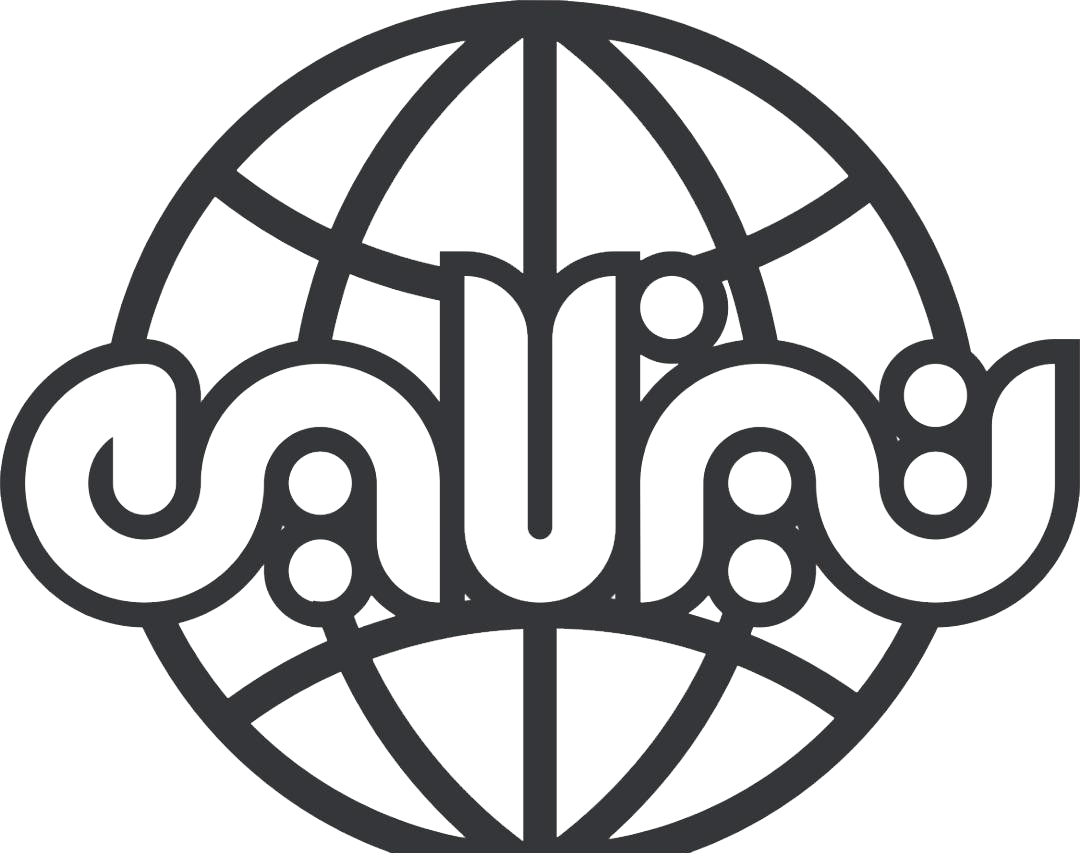 َ
1ـ هَلْ ، أ
آیا ؟
برای سؤالاتی به کار می رود که جوابش « بله » یا « خیر » است.
لا
نَعَمْ
فقط انسان
2ـ مَنْ
چه کسی ؟ چه کسانی ؟
برای پرسش درباره « انسان » به کار می رود.
www.tizline.ir
3ـ لِمَنْ
برای چه کسی ؟ مال چه کسی ؟
برای سؤال از « صاحب یا مالک اشیاء » به کار می رود.
َ
4ـ أیْنَ
کُجا ؟
کلمات پرسشی
برای پرسش از « مکان » به کار می رود.
5ـ ما ـ ماذا
چه؟ چه چیزی ؟ چه چیزهایی؟
برای سؤال از «اشیاء » به کار می رود.
6ـ لِماذا
چرا؟ برای چه؟
برای پرسش از « علت حوادث و اتفاقات و کارها » به کار می رود.
7ـ کَمْ
چند؟ چه تعداد ؟
برای سؤال از « تعداد » به کار می رود.
َ
8ـ أیُّ
کدام ؟
برای « شناخت افراد یا اشیاء » به کار می رود.
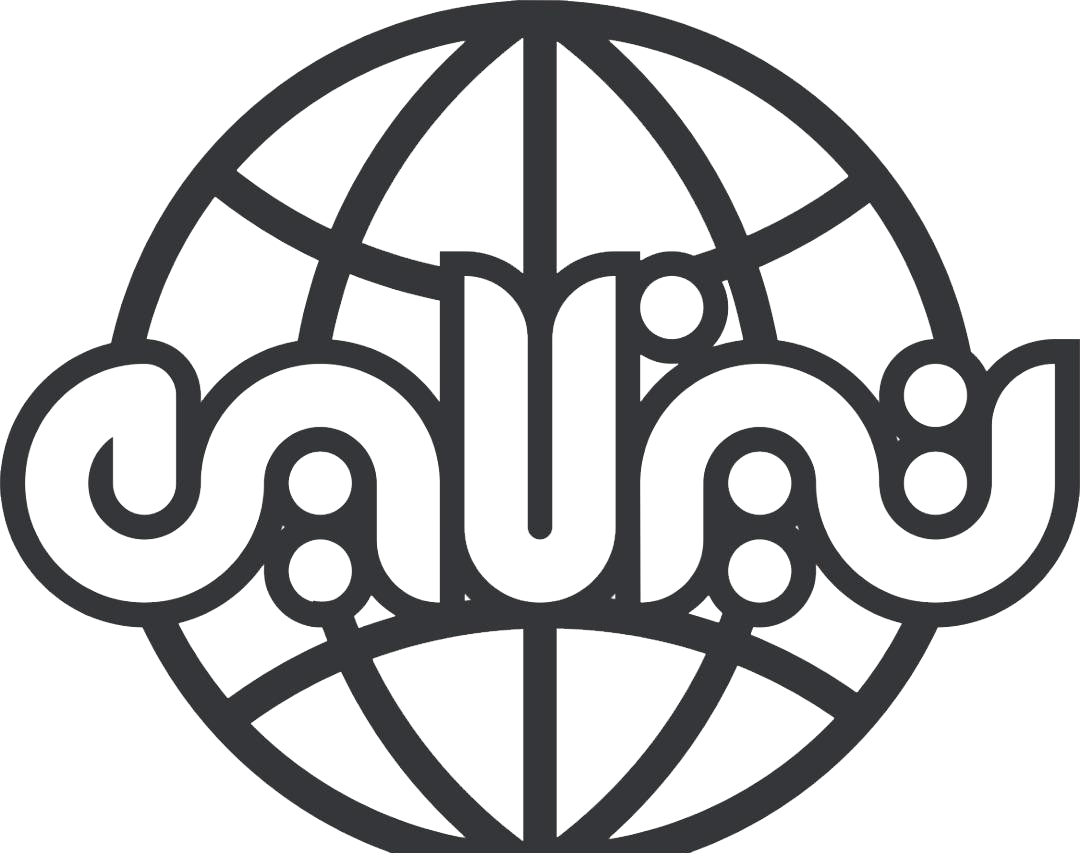 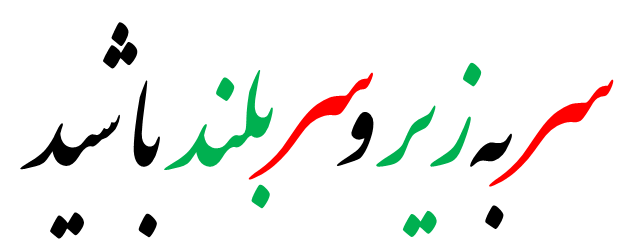 www.tizline.ir